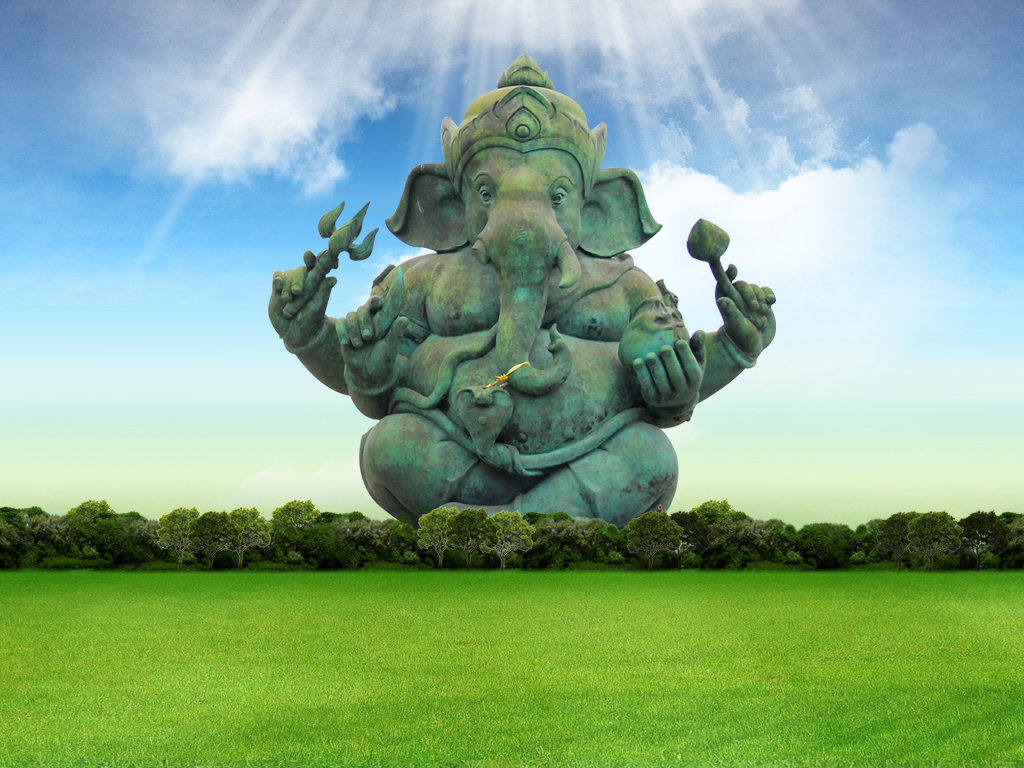 มหาวิทยาลัยศิลปากร
มหาวิทยาลัย....ชั้นนำ....แห่งการสร้างสรรค์
( SILPAKORN  IS  A  LEADING  CREATIVE  UNIVERSITY )
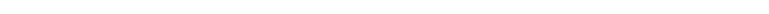 Time Line
25 ปี
30 ปี
4 ปี
12 ปี
พ.ศ. 2511
พ.ศ. 2558
พ.ศ. 2486
พ.ศ. 2541
พ.ศ. 2544
จิตรกรรม ฯ 
สถาปัตยกรรม
โบราณคดี
มัณฑนศิลป์
ดุริยางคศาสตร์
สัตวศาสตร์ฯ
วิทยาการจัดการ
วิทยาลัยนานาชาติ
เทคโนโลยีสารสนเทศฯ
อักษรศาสตร์
ศึกษาศาสตร์
วิทยาศาสตร์
เภสัชศาสตร์
วิศวกรรมศาสตร์ฯ
การจัดการศึกษา ปีการศึกษา 2558
เปิดสอน 13 คณะวิชา    1 วิทยาลัย  และ 1 บัณฑิตวิทยาลัย
ที่มา : หลักสูตร จากกองบริการการศึกษา จำนวนนักศึกษา จากระบบ MIS  (REG ทะเบียนสถิตินักศึกษา กองบริการการศึกษา ณ 15 กันยายน 2558)
จำนวนนักศึกษารวม ปีการศึกษา 2558
ป.ตรี : ป.โท : ป. เอก
85.32 : 11.24 : 3.43
ป.ตรี : บัณฑิต
85.32 : 14.68
วังท่าพระ : พระราชวังสนามจันทร์ : วิทยาเขตสารสนเทศเพชรบุรี
20.87 : 54.09 : 25.04
ที่มา : จำนวนนักศึกษา จากระบบ MIS  (REG ทะเบียนสถิตินักศึกษา กองบริการการศึกษา ณ 15 กันยายน 2558)
จำนวนนักศึกษารวม ปีการศึกษา 2558     จำแนกตามคณะวิชา
รวม 4,907 คน
รวม 2,671 คน
รวม 3,493 คน
รวม 2,812 คน
รวม 2,321 คน
รวม 1,369 คน
รวม 830 คน
รวม 1,199 คน
รวม 2,015 คน
รวม 1,203 คน
รวม 931คน
รวม 506 คน
รวม 615 คน
รวม 790 คน
รวม 49 คน
ที่มา : จำนวนนักศึกษา จากระบบ MIS  (REG ทะเบียนสถิตินักศึกษา กองบริการการศึกษา ณ 15 กันยายน 2558)
บุคลากร มหาวิทยาลัยศิลปากร ประจำปีการศึกษา 2558 จำแนกตามประเภทบุคลากร (ไม่นับบุคลากรประเภทลูกจ้างประจำและชั่วคราว)
- ข้าราชการ  จำนวน 325 คน (32.15%)
 พนักงานในสถาบันอุดมศึกษา จำนวน 651 คน (64.39%)
 พนักงานราชการ จำนวน 35 คน (3.46%)
เกณฑ์ของมหาวิทยาลัยศิลปากร 
สายวิชาการ :  สายสนับสนุน
  1       :  0.72
- ข้าราชการ  จำนวน 388 คน (33.13%)
 พนักงานในสถาบันอุดมศึกษา จำนวน 782 คน (66.78%)
 พนักงานราชการวิชาการ จำนวน 1 คน (0.09%)
ที่มา : กองการเจ้าหน้าที่ข้อมูล ณ 1 สิงหาคม 2558
บุคลากร มหาวิทยาลัยศิลปากร ประจำปีการศึกษา 2558 จำแนกตามประเภทบุคลากร (รวมบุคลากรทุกประเภท)
รวมบุคลากรทั้งหมด 
จำนวน 2,975 คน (สัดส่วนฝ่ายวิชาการ : ฝ่ายสนับสนุน)  = (42.69 : 57.31)
รวมบุคลากรเฉพาะข้าราชการและพนักงานฯ 
จำนวน 2,182 คน (สัดส่วนฝ่ายวิชาการ : ฝ่ายสนับสนุน)  = (53.67 : 46.33)
ที่มา : กองการเจ้าหน้าที่ข้อมูล ณ 1 สิงหาคม 2558
บุคลากร มหาวิทยาลัยศิลปากร ประจำปีการศึกษา 2558 จำแนกตามประเภทบุคลากร (รวมบุคลากรทุกประเภท)
- ข้าราชการ  จำนวน 325 คน (19.06%)
 พนักงานในสถาบันอุดมศึกษา จำนวน 651 คน (38.18%)
 พนักงานราชการ จำนวน 35 คน (2.05%)
  ลูกจ้างชั่วคราว ลูกจ้างประจำ จำนวน 697 คน (40.70%)
- ข้าราชการ  จำนวน 388 คน (30.55%)
 พนักงานในสถาบันอุดมศึกษา จำนวน 782 คน (61.57%)
 พนักงานราชการวิชาการ จำนวน 1 คน (0.08%)
  ลูกจ้างชั่วคราวฝ่ายวิชาการ จำนวน 99 คน (7.80%)
ที่มา : กองการเจ้าหน้าที่ข้อมูล ณ 1 สิงหาคม 2558
อาจารย์ประจำ ปีการศึกษา 2558
แผน สัดส่วนอาจารย์ประจำที่มีตำแหน่งทางวิชาการ
มีตำแน่งทางวิชาการ (ศ. : รศ. : ผศ.) : อาจารย์ไม่มีตำแหน่งทางวิชาการ
                           เป็นร้อยละ (35.50 : 64.50)
ผล สัดส่วนอาจารย์ประจำที่มีตำแหน่งทางวิชาการ
ศ. : รศ. : ผศ. : อาจารย์ไม่มีตำแหน่งทางวิชาการ
 เป็นร้อยละ (1.03 : 8.89 : 26.58 : 63.50)
มีตำแน่งทางวิชาการ (ศ. : รศ. : ผศ.) : อาจารย์ไม่มีตำแหน่งทางวิชาการ
                             เป็นร้อยละ (36.50 : 63.50)
ที่มา : กองการเจ้าหน้าที่ ข้อมูล ณ 1 สิงหาคม 2558
อาจารย์ประจำ ปีการศึกษา 2558 จำแนกตามคณะวิชา
บุคลากรสายสนับสนุน ปีการศึกษา 2558
สัดส่วนบุคลากรสายสนับสนุน
ข้าราชการช่วยวิชาการ : พนักงานในสถาบันอุดมศึกษาฝ่ายสนับสนุน : ลูกจ้างประจำ : ลูกจ้างชั่วคราว
 เป็นร้อยละ (18.35 : 38.23 : 11.52 : 31.90)
บุคลากรสายสนับสนุน จำแนกตามประเภทบุคลากร และที่ตั้ง
จำนวนบุคลากร
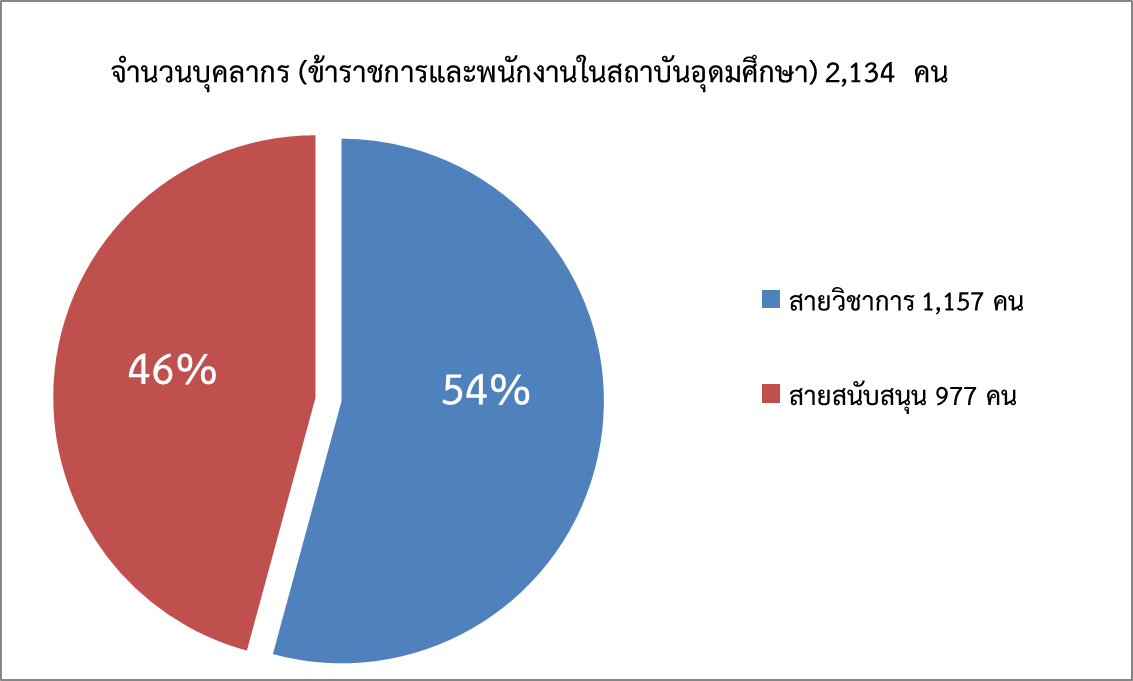 13
แนวโน้มเงินงบประมาณเงินแผ่นดินที่ได้รับจัดสรร
ประจำปีงบประมาณ พ.ศ. 2551-2559 จำแนกตามหมวดรายจ่าย
แนวโน้มเงินงบประมาณที่ได้รับจัดสรร
ประจำปีงบประมาณ พ.ศ. 2550-2558
ล้านบาท
เป้าหมายด้านนักศึกษา
การเตรียมการเป็นมหาวิทยาลัยในกำกับของรัฐ
ผู้ช่วยศาสตราจารย์ชัยชาญ ถาวรเวช
อธิการบดีมหาวิทยาลัยศิลปากร
17
มหาวิทยาลัยในกำกับของรัฐ และปีที่ปรับเปลี่ยนสถานภาพ
18
ข้อมูลงบประมาณมหาวิทยาลัยในกำกับของรัฐย้อนหลัง
19
ความคืบหน้าของการเตรียมการเป็น
มหาวิทยาลัยในกำกับของรัฐ
มหาวิทยาลัยได้จัดโครงการประชุมชี้แจง และสร้างความเข้าใจ เกี่ยวกับการเตรียมการเพื่อเป็นมหาวิทยาลัยในกำกับของรัฐแล้ว จำนวน 3 ครั้ง
       - ครั้งที่ 1 เมื่อวันที่ 8 พฤษภาคม 2558 ณ ศูนย์ศิลปวัฒนธรรมฯ 
       - ครั้งที่ 2 เมื่อวันที่ 27 พฤษภาคม 2558 ณ อาคารศูนย์รวม 2
       - ครั้งที่ 3 เมื่อวันที่ 14 กันยายน 2558 ณ ศูนย์ศิลปวัฒนธรรมฯ
20
ความคืบหน้าของการเตรียมการเป็น
มหาวิทยาลัยในกำกับของรัฐ
ผ่านการประชุมชี้แจงต่อคณะกรรมการกฤษฎีกา วาระ 3 แล้ว
สำนักงานคณะกรรมการกฤษฎีกาได้นำเสนอร่างพระราชบัญญัติมหาวิทยาลัยศิลปากร พ.ศ. ....  เพื่อเข้าสู่การพิจารณาของ  สภานิติบัญญัติแห่งชาติ (สนช.) แล้ว    ตามหนังสือ ที่ นร 0906/286 ลงวันที่ 18 พฤศจิกายน 2558
21
สาระสำคัญ
ร่างพระราชบัญญัติมหาวิทยาลัยศิลปากร พ.ศ. ....
สถานภาพมหาวิทยาลัย
เป็นนิติบุคคล
มีฐานะเป็นหน่วยงานในกำกับของรัฐ ที่ไม่เป็นส่วนราชการและไม่เป็นรัฐวิสาหกิจ
22
[Speaker Notes: แต่งตั้งคณะกรรมการและคณะอนุกรรมการเพื่อพิจารณาวางระบบและจัดทำข้อบังคับระเบียบเพื่อการเป็นมหาวิทยาลัยในกำกับของรัฐ]
การดำเนินการของมหาวิทยาลัย
ในรูปแบบสภา
สภามหาวิทยาลัย	
สภาวิชาการ
สภาคณาจารย์และพนักงาน
ในรูปแบบคณะกรรมการ
คณะกรรมการบริหารมหาวิทยาลัย
คณะกรรมการอุทธรณ์และร้องทุกข์
23
โครงสร้างของมหาวิทยาลัย
ส่วนงานของมหาวิทยาลัย	
สำนักงานสภามหาวิทยาลัย
สำนักงานอธิการบดี
คณะวิชา
ส่วนงานที่เรียกชื่ออย่างอื่นที่มีฐานะเทียบเท่าคณะ

การแบ่งหน่วยงานภายในของส่วนงานตาม 1 – 4 ให้ทำเป็นประกาศของมหาวิทยาลัย
24
การบริหารจัดการของมหาวิทยาลัย
มีอธิการบดีเป็นผู้บังคับบัญชาสูงสุดและรับผิดชอบการบริหารงานของมหาวิทยาลัย                      มีวาระ 4 ปี (ไม่เกิน 2 วาระ)

และอาจมีรองอธิการบดีและหรือผู้ช่วยอธิการบดี ตามจำนวนที่สภามหาวิทยาลัยกำหนดเพื่อทำหน้าที่รับผิดชอบตามที่อธิการบดีมอบหมายก็ได้
25
การบริหารจัดการของคณะ/ส่วนเทียบเท่า
มีคณบดีเป็นผู้บังคับบัญชาและรับผิดชอบงานของคณะ  
มีวาระ 4 ปี (ไม่เกิน 2 วาระ)
      คณบดีปัจจุบันคงดำรงตำแหน่งต่อไปจนครบวาระ แต่ต้องแสดงเจตนาเปลี่ยนเป็นพนักงานมหาวิทยาลัยภายใน 1 ปี
การนับวาระ ให้นับรวมวาระการดำรงตำแหน่งตาม พ.ร.บ.มหาวิทยาลัยศิลปากร พ.ศ. 2530 ด้วย     	
 และอาจมีรองคณบดีและหรือผู้ช่วยคณบดี เพื่อทำหน้าที่
      รับผิดชอบตามที่คณบดีมอบหมายก็ได้
มีคณะกรรมการประจำคณะ (รายละเอียดเป็นไปตามข้อบังคับ)
26
การประกันคุณภาพการศึกษา
มหาวิทยาลัยจัดให้มีการประกันคุณภาพการศึกษาเพื่อพัฒนาคุณภาพและมาตรฐานการศึกษาของมหาวิทยาลัย
ระบบ หลักเกณฑ์ และวิธีการประกันคุณภาพการศึกษาเป็นไปตามข้อบังคับของมหาวิทยาลัย
27
การประเมิน
มีการประเมินส่วนงานของมหาวิทยาลัยเพื่อพัฒนาคุณภาพ มาตรฐานการศึกษาและการวิจัยของมหาวิทยาลัย
มีการประเมินหลักสูตรการศึกษา การเรียน การสอน และการวัดผลตามหลักสูตรนั้น
มีการประเมินผลการปฏิบัติหน้าที่ของอธิการบดี คณบดี /เทียบเท่า 
มีการประเมินผลการปฏิบัติงานของผู้ปฏิบัติงานในมหาวิทยาลัย
28
การดำเนินการของมหาวิทยาลัยในการจัดทำข้อบังคับระเบียบเพื่อการเป็นมหาวิทยาลัยในกำกับของรัฐ
อธิการบดีได้แต่งตั้งคณะกรรมการวางระบบบริหารงานและกลั่นกรองข้อบังคับระเบียบเพื่อการเป็นมหาวิทยาลัยในกำกับของรัฐ
อธิการบดี เป็นประธาน
รองอธิการบดี และคณบดี/ผอ.ศูนย์ สถาบัน สำนัก              เป็นกรรมการ
29
[Speaker Notes: แต่งตั้งคณะกรรมการและคณะอนุกรรมการเพื่อพิจารณาวางระบบและจัดทำข้อบังคับระเบียบเพื่อการเป็นมหาวิทยาลัยในกำกับของรัฐ]
นอกจากนี้ อธิการบดีได้แต่งตั้งคณะอนุกรรมการชุดต่าง ๆ ดังนี้
คณะอนุกรรมการจัดทำข้อบังคับระเบียบเกี่ยวกับโครงสร้างองค์กร
รองอธิการบดีฝ่ายวางแผนและพัฒนา เป็นประธาน
คณะอนุกรรมการจัดทำข้อบังคับระเบียบเกี่ยวกับการเปลี่ยนสถานภาพและระบบบริหารงานบุคคล
รองอธิการบดีฝ่ายบริหาร เป็นประธาน
คณะอนุกรรมการจัดทำข้อบังคับระเบียบเกี่ยวกับโครงสร้าง          ระบบบริหารงานวิชาการ
รองอธิการบดีฝ่ายวิชาการ เป็นประธาน
30
คณะอนุกรรมการจัดทำข้อบังคับระเบียบเกี่ยวกับโครงสร้างระบบบริหารการเงิน
รองอธิการบดีฝ่ายบริหาร เป็นประธาน
คณะอนุกรรมการจัดทำข้อบังคับระเบียบเกี่ยวกับโครงสร้างระบบบริหารงานกิจการนักศึกษา
รองอธิการบดีฝ่ายกิจการนักศึกษา เป็นประธาน
31
คณะอนุกรรมการจัดทำข้อบังคับระเบียบเกี่ยวกับโครงสร้าง          ระบบบริหารงานวิจัยและบริการทางวิชาการ
รองอธิการบดี พระราชวังสนามจันทร์ เป็นประธาน
คณะอนุกรรมการจัดทำข้อบังคับระเบียบเกี่ยวกับการประกันคุณภาพและการประเมิน
รองอธิการบดีฝ่ายประกันคุณภาพการศึกษา เป็นประธาน
32
คณะกรรมการพิจารณานโยบายและการบริหารงาน
เพื่อการปรับเปลี่ยนสถานะของมหาวิทยาลัย  เป็นมหาวิทยาลัยในกำกับของรัฐ
(นายกสภามหาวิทยาลัยศิลปากร)
สภามหาวิทยาลัยศิลปากร
คณะกรรมการวางระบบบริหารงานและกลั่นกรองข้อบังคับระเบียบเพื่อการเป็นมหาวิทยาลัยในกำกับของรัฐ
(ท่านอนุชาติ   คงมาลัย)
ข้อบังคับ ระเบียบและประกาศที่มีความจำเป็นเร่งด่วน 
ประกาศการจัดตั้งส่วนงานของมหาวิทยาลัยศิลปากร 
ประกาศแบ่งหน่วยงานภายในส่วนงานของมหาวิทยาลัยศิลปากร
ข้อบังคับเกี่ยวกับการบริหารงานบุคคล 
ข้อบังคับเกี่ยวกับหลักเกณฑ์และวิธีการสรรหาอธิการบดี
ข้อบังคับเกี่ยวกับหลักเกณฑ์และวิธีการสรรหาคณบดี 
ข้อบังคับเกี่ยวกับหลักเกณฑ์และวิธีการสรรหาหัวหน้าส่วนงานที่เรียกชื่ออย่างอื่นที่มีฐานะเทียบเท่าคณะ 
ข้อบังคับเกี่ยวกับการรักษาการแทน และการปฏิบัติการแทน
34
ข้อบังคับเกี่ยวกับการแสดงเจตนาเปลี่ยนสถานภาพมาเป็นพนักงานมหาวิทยาลัยศิลปากร
ข้อบังคับเกี่ยวกับการแสดงเจตนาเปลี่ยนสถานภาพมาเป็นลูกจ้างของมหาวิทยาลัยศิลปากร 
 ข้อบังคับเกี่ยวกับสภาวิชาการ
 ประกาศ ตรา เครื่องหมาย หรือสัญลักษณ์ของมหาวิทยาลัย หรือส่วนงานของมหาวิทยาลัย 
 ข้อบังคับเกี่ยวกับการบริหารการเงินของมหาวิทยาลัยศิลปากร   เพื่อให้รองรับทั้งงบประมาณแผ่นดิน งบเงินอุดหนุน และเงินรายได้ของมหาวิทยาลัย
35
คณะกรรมการเฉพาะกิจที่สภามหาวิทยาลัยศิลปากรแต่งตั้ง
เพื่อการปรับเปลี่ยนสถานะของมหาวิทยาลัย
เป็นมหาวิทยาลัยในกำกับของรัฐ 2 ชุด 
1. คณะกรรมการพิจารณานโยบายและการบริหารงานเพื่อการปรับเปลี่ยน
    สถานะของมหาวิทยาลัยเป็นมหาวิทยาลัยในกำกับของรัฐ 
    	มีนายกสภามหาวิทยาลัยเป็นประธาน
2. คณะกรรมการพิจารณากลั่นกรองข้อกฎหมายเพื่อการปรับเปลี่ยน
    สถานะของมหาวิทยาลัยเป็นมหาวิทยาลัยในกำกับของรัฐ 
	มีนายอนุชาติ คงมาลัย กรรมการสภามหาวิทยาลัยผู้ทรงคุณวุฒิ
เป็นประธาน
36
ความคืบหน้าการดำเนินงานของคณะกรรมการนโยบายและการบริหารงานเพื่อการปรับเปลี่ยนสถานะของมหาวิทยาลัยเป็นมหาวิทยาลัยในกำกับของรัฐ
1. เห็นชอบในหลักการของ (ร่าง) ข้อบังคับฯ เพื่อเสนอคณะกรรมการกลั่นกรองข้อกฎหมายเพื่อการปรับเปลี่ยนสถานะของมหาวิทยาลัยเป็นมหาวิทยาลัยในกำกับของรัฐ ได้แก่
    1.1 (ร่าง) ข้อบังคับฯ ว่าด้วยการเปลี่ยนสถานภาพจากข้าราชการ
พลเรือนในสถาบันอุดมศึกษาเป็นพนักงานมหาวิทยาลัย พ.ศ. ....
    1.2 (ร่าง) ข้อบังคับฯ ว่าด้วยการเปลี่ยนสถานภาพจากลูกจ้างประจำเป็นลูกจ้างของมหาวิทยาลัย พ.ศ. ....
    1.3 (ร่าง) ประกาศฯ เรื่อง การจัดตั้งส่วนงานของมหาวิทยาลัย พ.ศ. ....
37
ความคืบหน้าการดำเนินงานของคณะกรรมการนโยบายและการบริหารงานเพื่อการปรับเปลี่ยนสถานะของมหาวิทยาลัยเป็นมหาวิทยาลัยในกำกับของรัฐ (ต่อ)
2. การพิจารณาของคณะกรรมการฯ ในการจัดทำ (ร่าง) ข้อบังคับฯ  
2.1 อยู่ระหว่างจัดทำ (ร่าง) ข้อบังคับมหาวิทยาลัยศิลปากรว่าด้วยการสรรหาอธิการบดี พ.ศ. ....
2.2 อยู่ระหว่างจัดทำ (ร่าง) ข้อบังคับมหาวิทยาลัยศิลปากรว่าด้วยการสรรหาคณบดี พ.ศ. ....
38
ความคืบหน้าการดำเนินงานของคณะกรรมการนโยบายและการบริหารงานเพื่อการปรับเปลี่ยนสถานะของมหาวิทยาลัยเป็นมหาวิทยาลัยในกำกับของรัฐ (ต่อ)
3. อยู่ระหว่างการพิจารณา (ร่าง) ข้อบังคับฯ ที่มหาวิทยาลัยนำเสนอ มีจำนวน 6 ฉบับ
    3.1 (ร่าง) ข้อบังคับฯ ว่าด้วยการบริหารงานบุคคลพนักงานมหาวิทยาลัย พ.ศ. ....
    3.2 (ร่าง) ข้อบังคับฯ ว่าด้วยคณะกรรมการบริหารมหาวิทยาลัย พ.ศ. ....
    3.3 (ร่าง) ข้อบังคับฯ ว่าด้วยสภาวิชาการ พ.ศ. ....
39
ความคืบหน้าการดำเนินงานของคณะกรรมการนโยบายและการบริหารงานเพื่อการปรับเปลี่ยนสถานะของมหาวิทยาลัยเป็นมหาวิทยาลัยในกำกับของรัฐ (ต่อ)
3.4 (ร่าง) ประกาศฯ เรื่อง ตราสัญลักษณ์ของมหาวิทยาลัยศิลปากร พ.ศ. ....
    3.5 (ร่าง) ข้อบังคับฯ ว่าด้วยการกำหนดตำแหน่ง และการบริหารส่วนงานและหน่วยงานภายใน พ.ศ. ....
    3.6 (ร่าง) ข้อบังคับฯ ว่าด้วยการบริหารการเงินและทรัพย์สิน 
พ.ศ. ....
40